Творческий проект
Учебная презентация
Рудаковой Валерии обучающейся 8 класса 
ГКОУ РО школы-интерната п. Орловского
Руководитель проекта:   Колесникова Н.И. 
учитель профессионально-трудового обучения
Работа над проектом
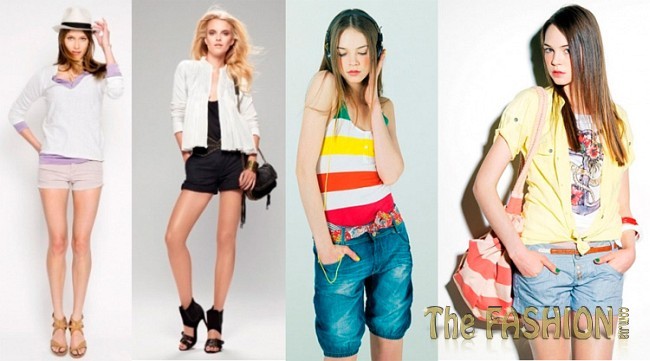 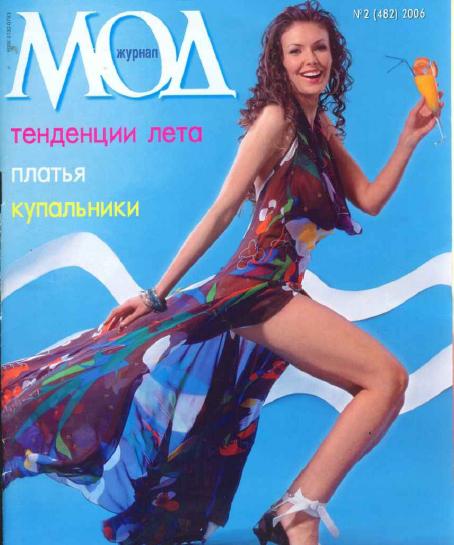 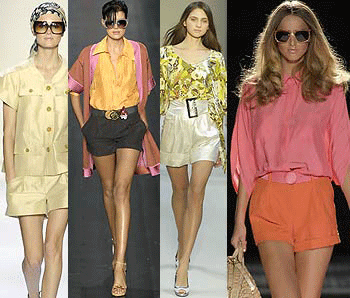 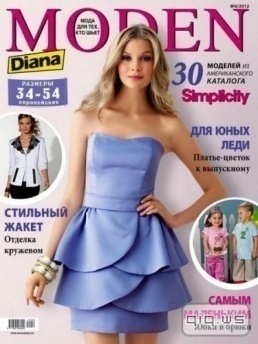 Из журнала мод я выбрала  фасон шорт.
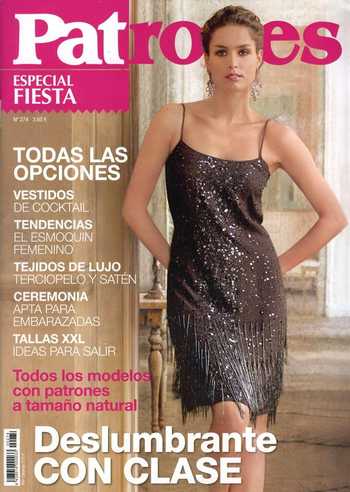 Из истории шорт.
Шорты появились несколько столетий назад. Тогда они совсем не были похожи на современные варианты. Изначально и довольно долго шорты, как и чулки были только деталью мужской одежды.Они существовали с семнадцатого века в виде удобных для езды на лошадях бриджей до колен. В XIX веке в виде бермудов их носили англичане. А в середине ХХ века стала популярна еще одна разновидность шорт - капри. Так их назвали потому, что именно на этом острове дизайнеры обратили внимание на моряков, закатывающих для удобства штанины брюк.Эволюция создавала массу разновидностей, способов применения, материалов и длины шорт. Сейчас мы имеем самые интересные и удобные «выжимки» из экспериментов прошедших эпох.В начале 20 века появились и женские шорты. Первыми фасонами шорт стали пляжные шорты и спортивные шорты. Буквально через несколько лет шорты превратились в повседневную форму одежды.В России пионеры стали носить шорты еще в 1910-х годах на манер юных скаутов. Взрослым в то время категорически было запрещено носить шорты. В 1950-е годы на курортах юга на таких граждан могли даже наложить штраф. У нас шорты для взрослых появились в продаже только после поднятия «железного занавеса».
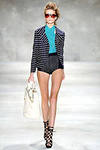 Разновидности современных женских шорт:
Мини-шорты женские (открывают бедра полностью)


Классические шорты (открывают 1/2 или 2/3 бедра)


Шорты-бермуды (выше колен)


Шорты-бриджи (до колен)


Шорты-капри (ниже колен)
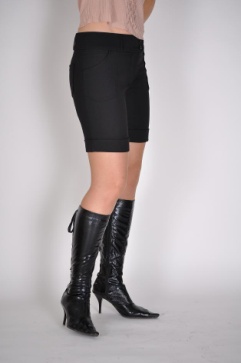 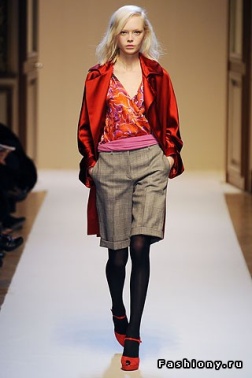 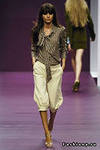 Работа над проектомПересняла выкройку своего размера, раскроила изделия, сметала, примерила и приступила к пошиву.
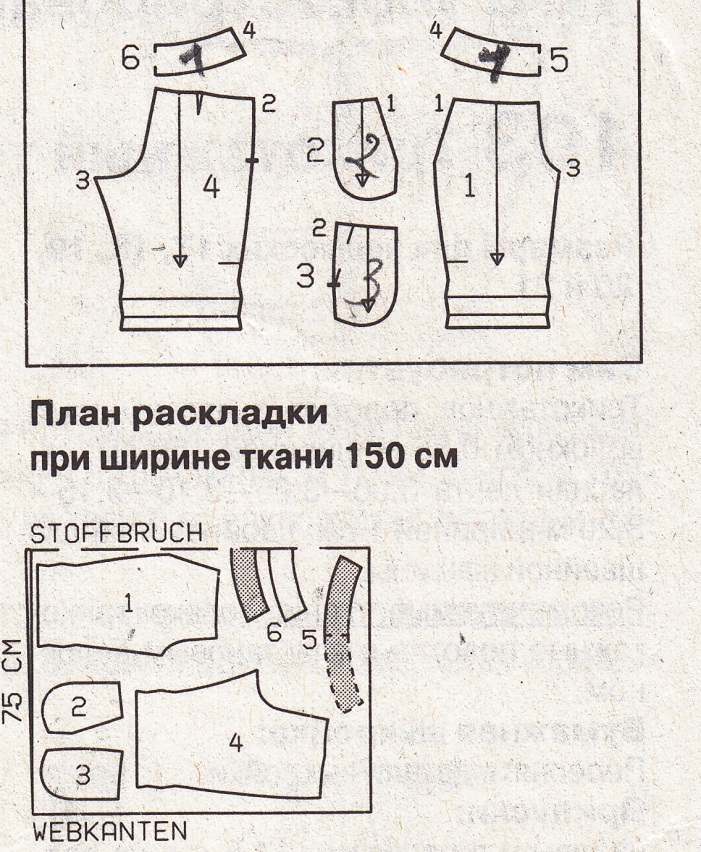 Эскиз шорт
Детали выкройки
Работа над проектом
Процесс пошива шорт
Готовое изделие
Работа над проектом
Работа меня увлекает
А результат радует
Работа над проектом
В процессе работы я совершенствовала навыки работы на промышленной машине, на краеобмёточной машине и приёмы работы с электрическим утюгом.
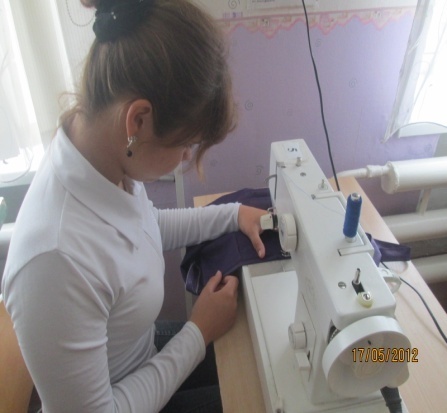 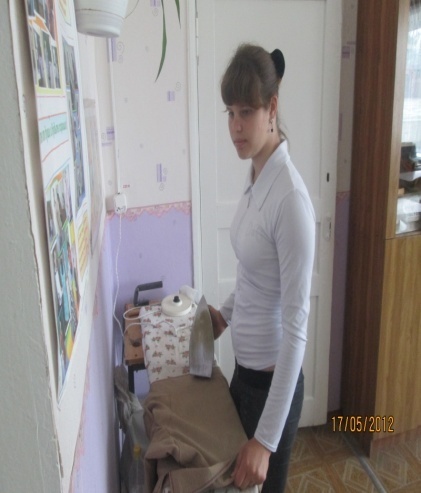 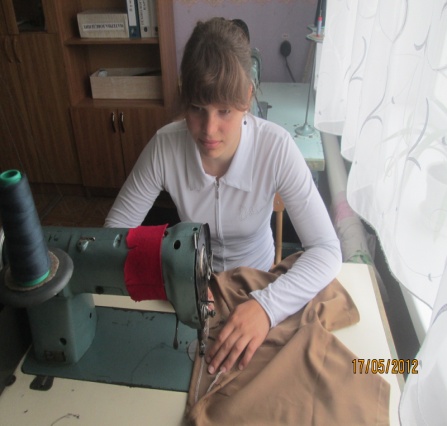 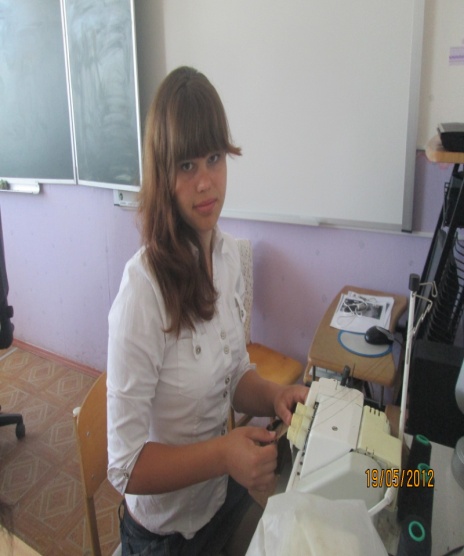 Экономический расчёт
Результат работы
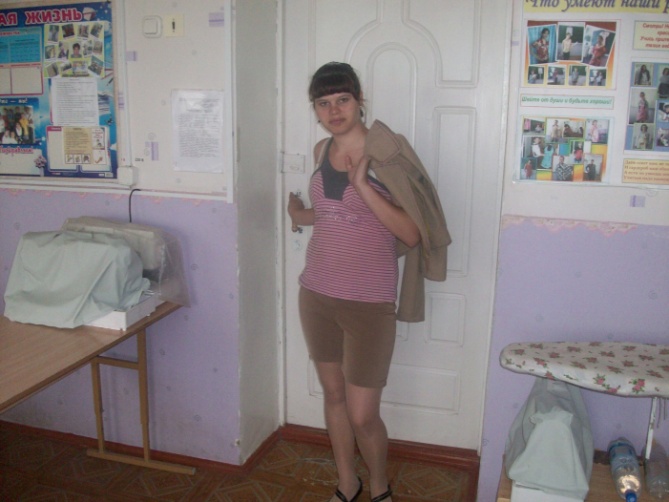 Вывод:
Мои изделия стоят недорого
Я сшила их сама.
Эти вещи хорошо сочетаются между собой и дополнили мой гардероб.
Мой наряд - от всех отличен,
Он удобен и практичен.
Красиво?
И сшила я его сама!